ATENCIÓN VIRTUAL
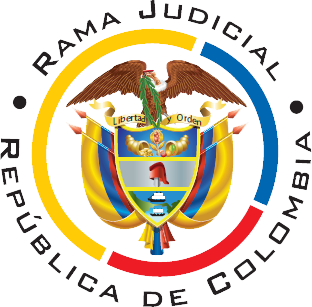 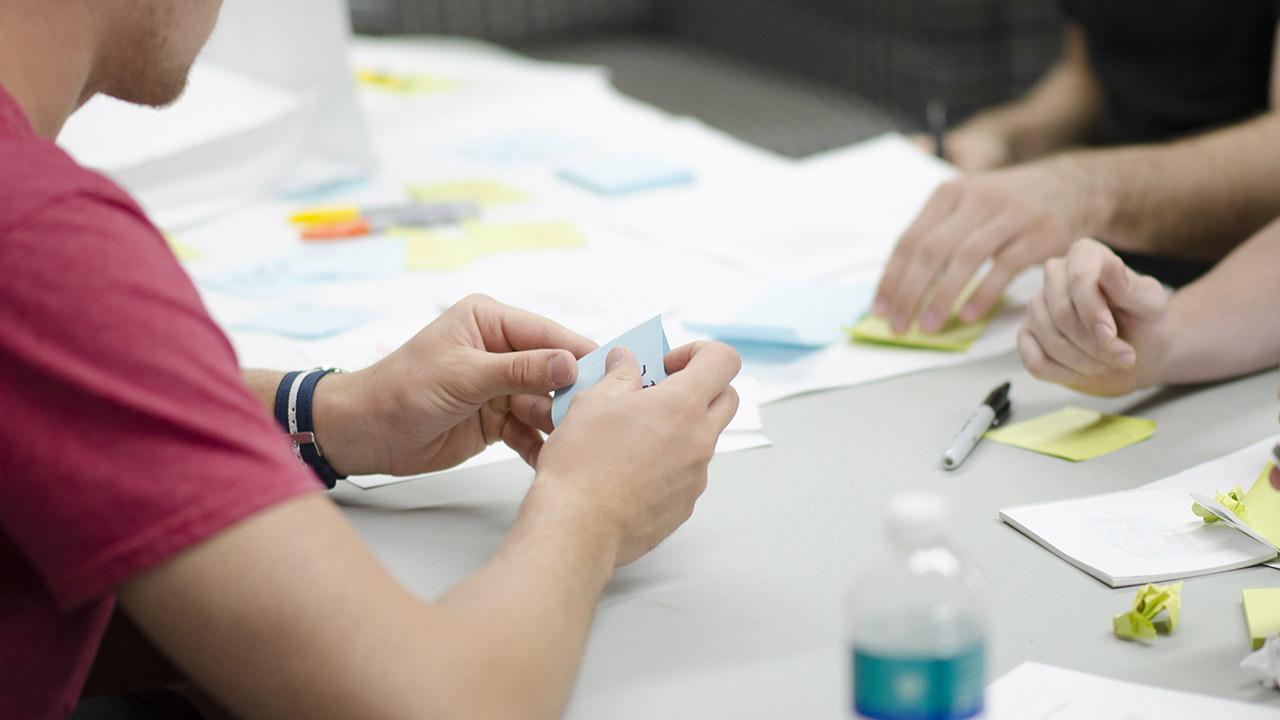 ¡Justicia Transparente!
Juzgado Primero Laboral del Circuito de Villavicencio
Realiza tus consultas y trámites desde tu casa.
¡HAZ CLIC AQUÍ!
Horario de atención Lunes 03:00 pm – 05:00 pm